Time-Series
Time-Series
May 2017
1H Q15
Nov 2017
3H Q10
SAM
2H Q11
May 2017
1H Q20
June 2018
3H Q8
SAM
3H Q10
June 2017
2H Q2
Nov 2018
3H Q8
Practice
3H Q13
Nov 2017
2H Q13
Tangents/ Gradients
Trapeziums
SAM 2H Q11
Time-Series
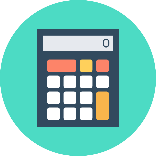 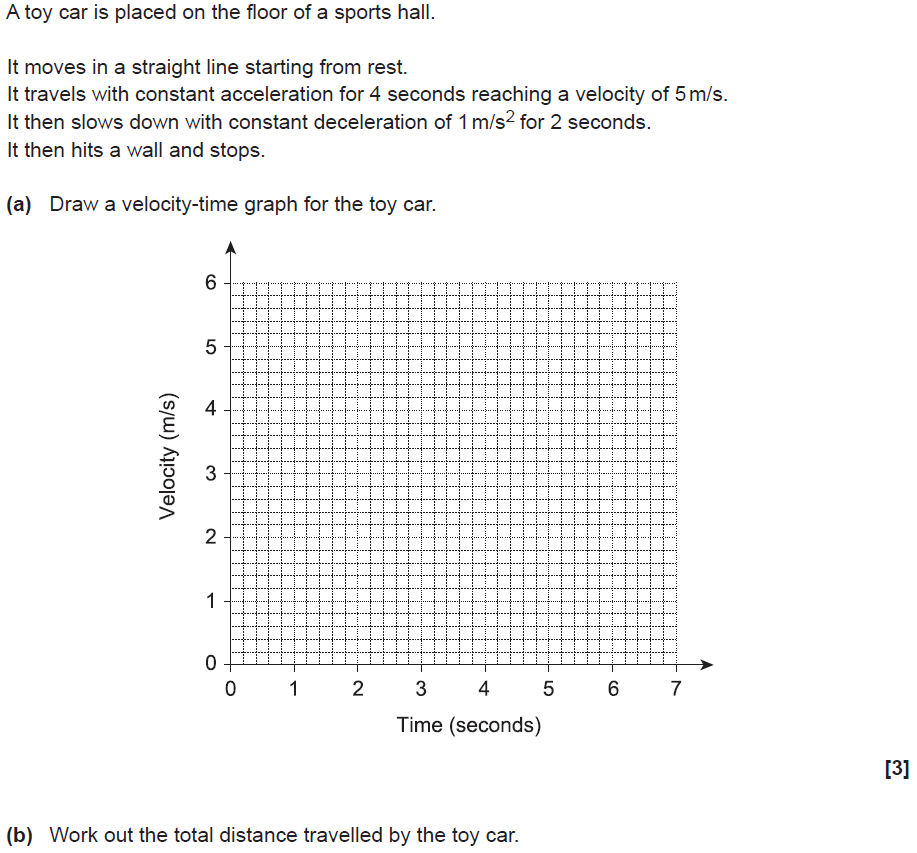 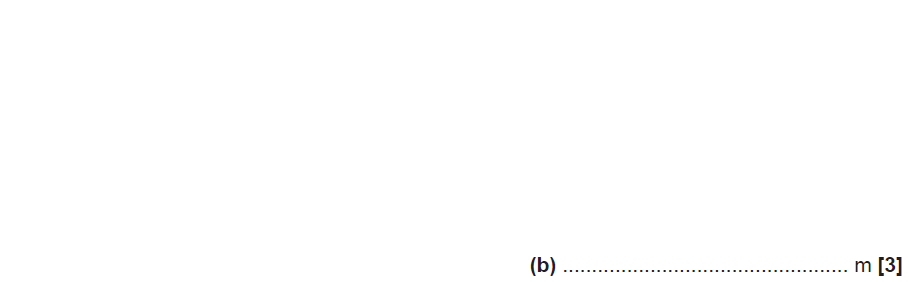 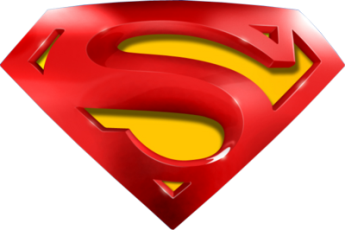 SAM 2H Q11
Time-Series
A
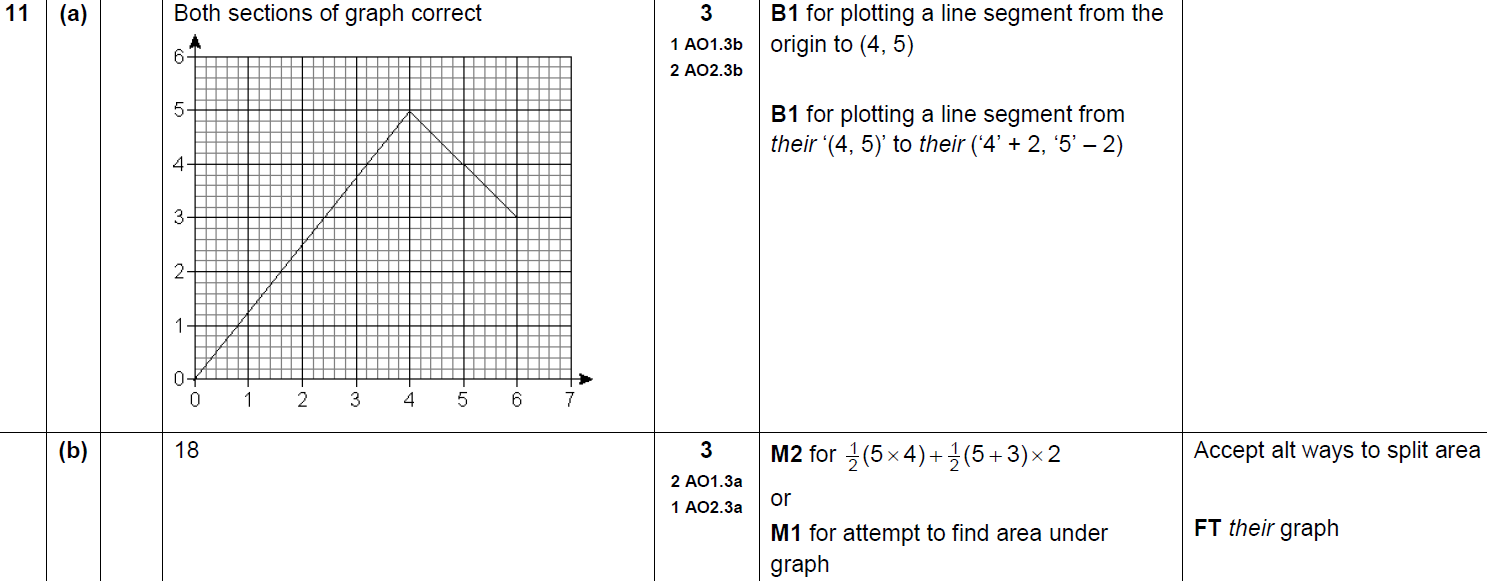 B
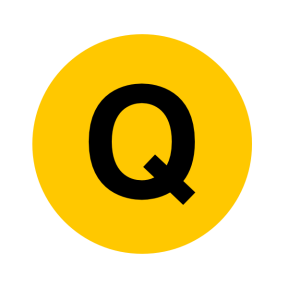 SAM 3H Q10
Time-Series
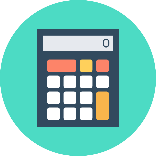 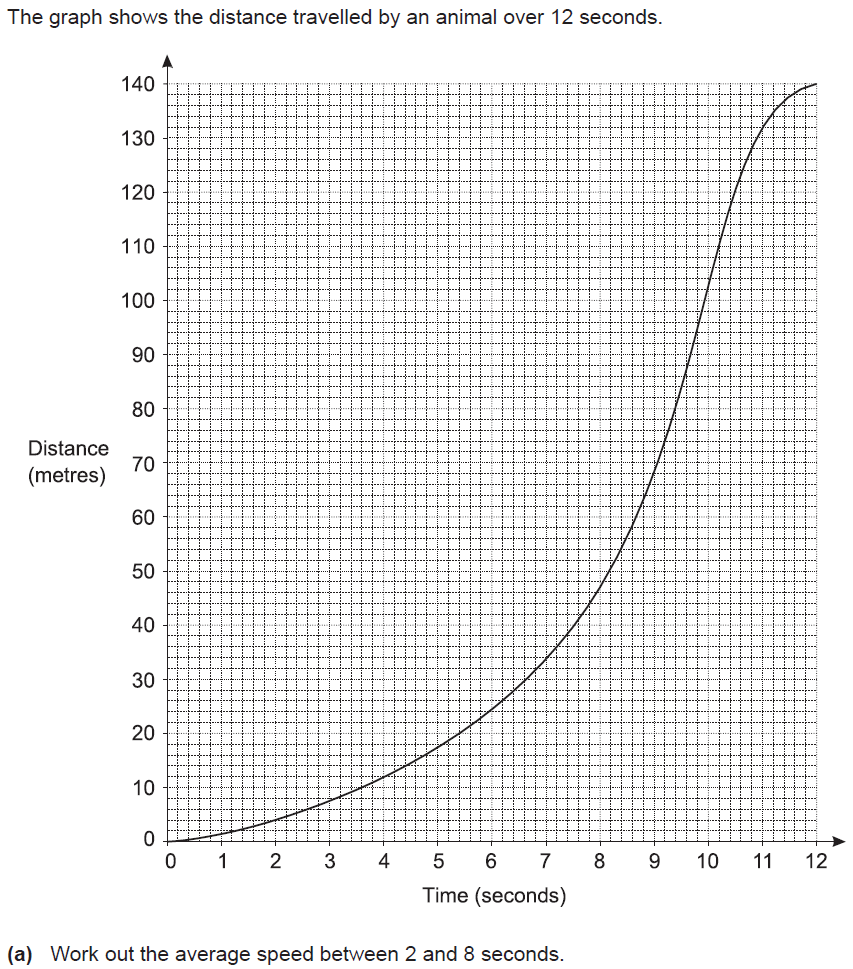 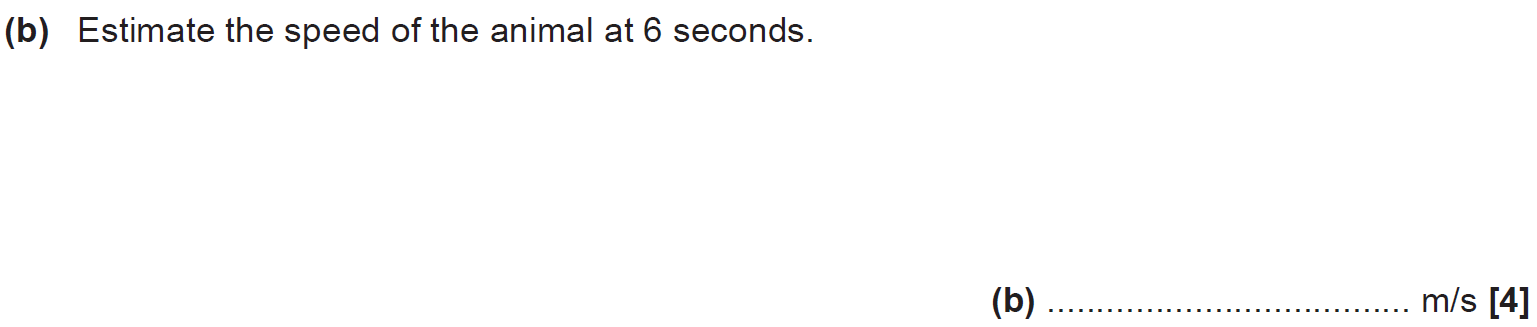 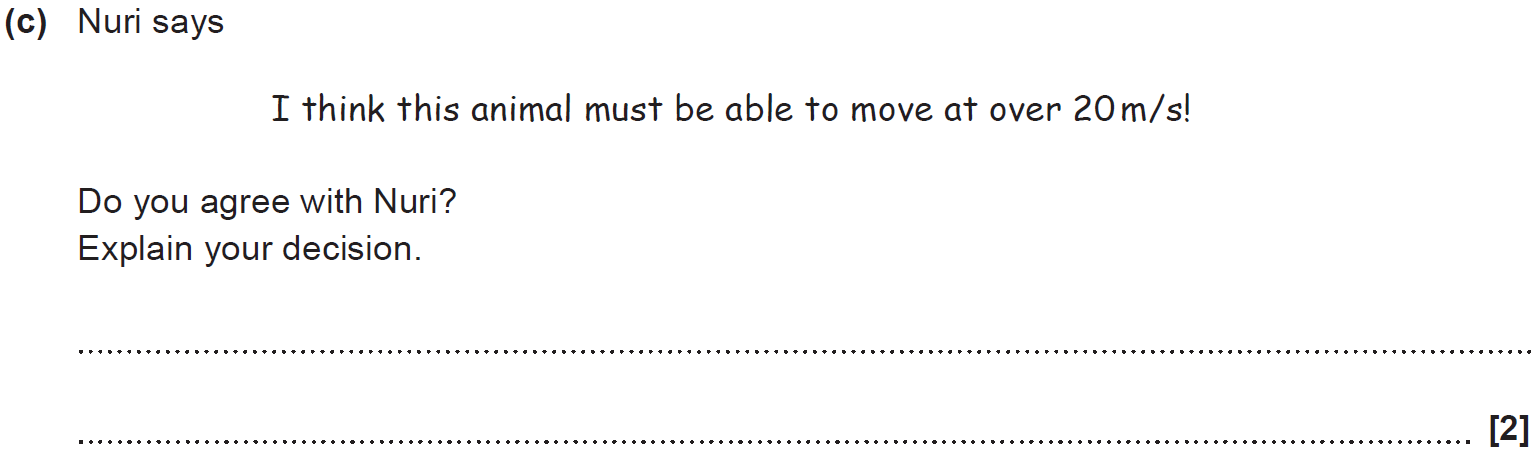 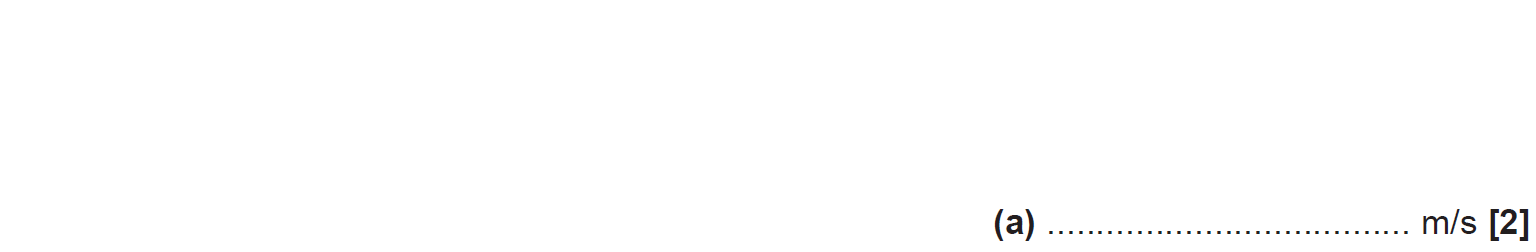 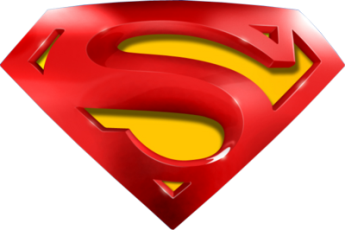 SAM 3H Q10
Time-Series
A
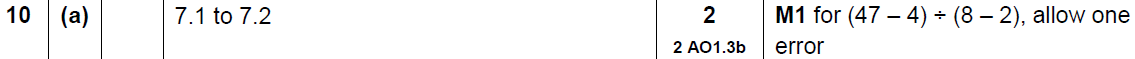 B
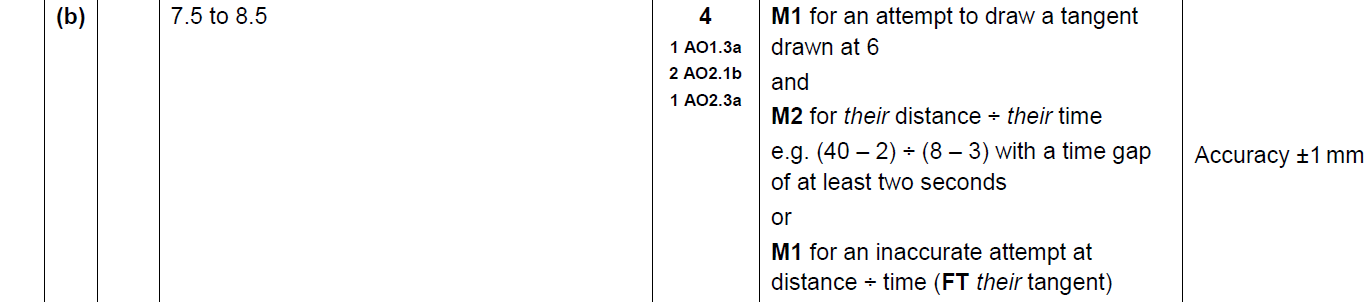 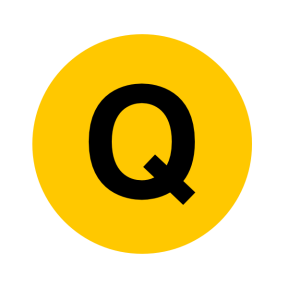 Practice 3H Q13
Time-Series
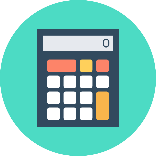 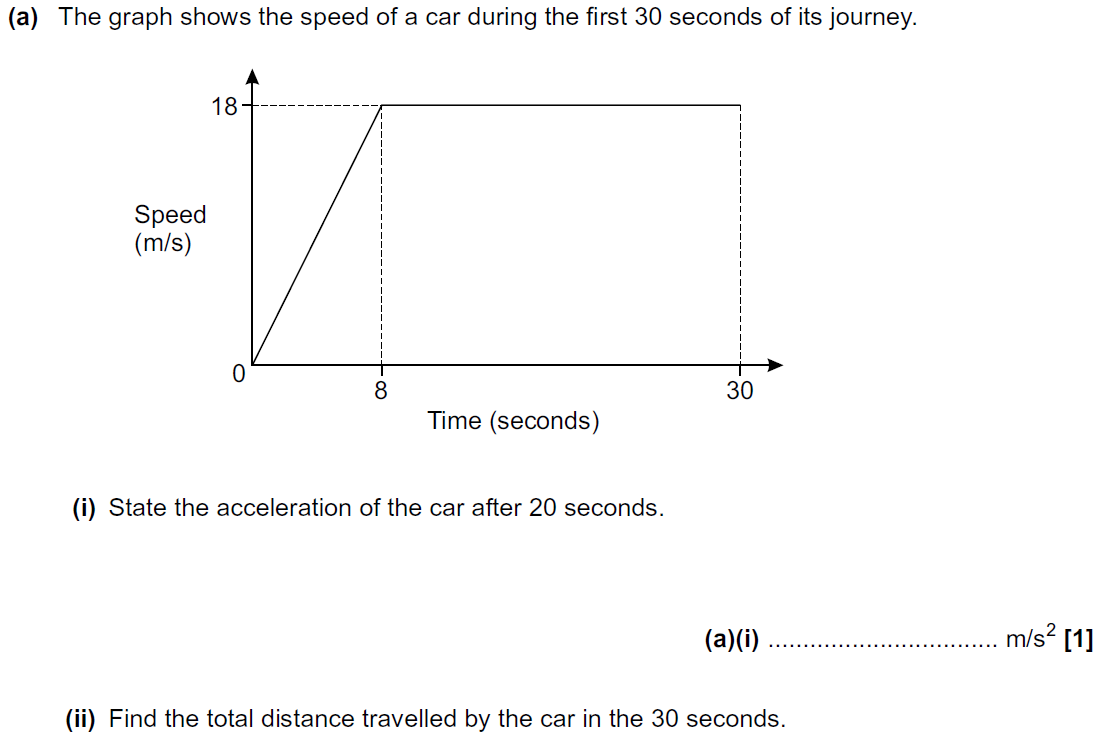 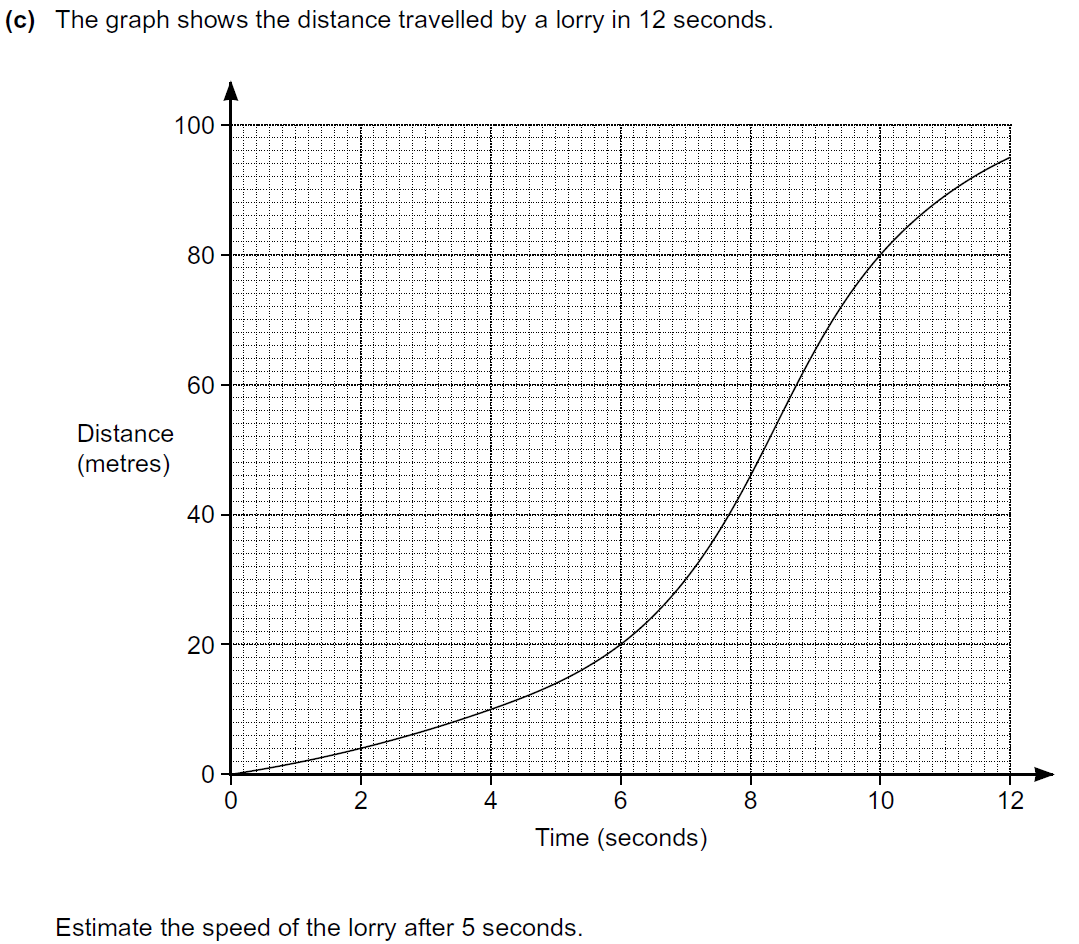 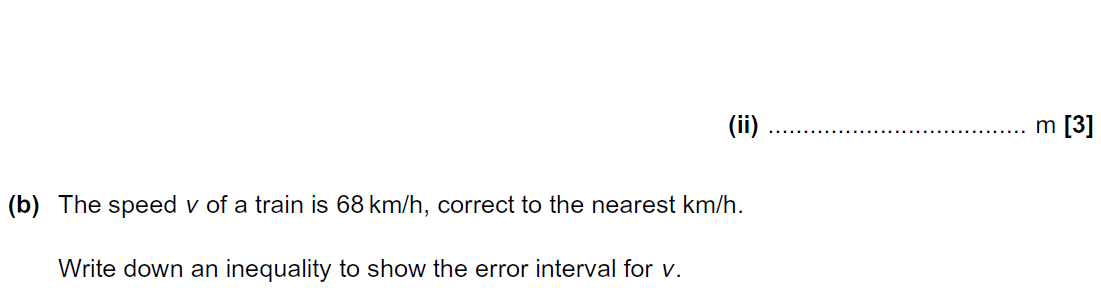 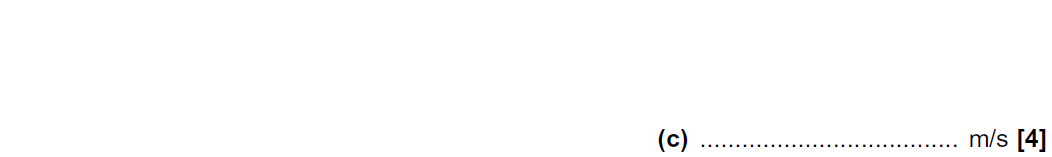 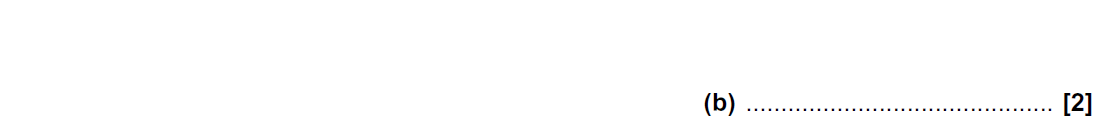 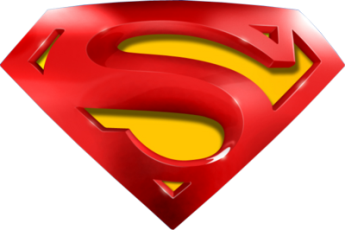 Practice 3H Q13
Time-Series
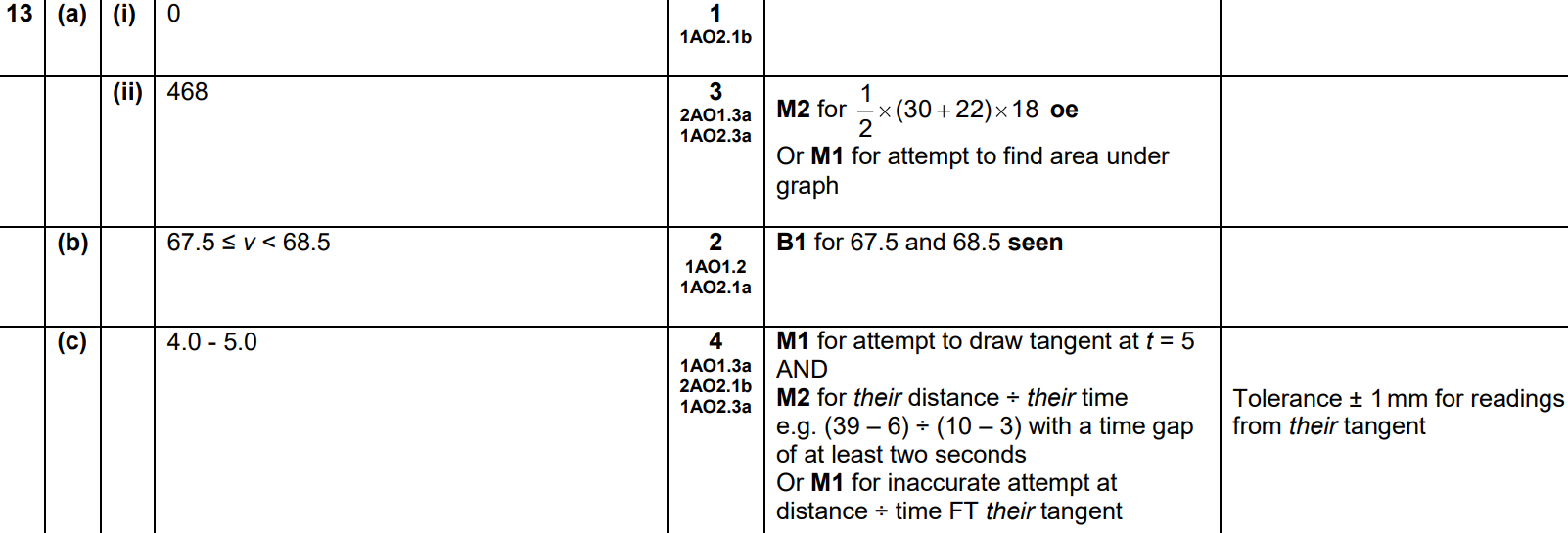 A (i)
A (ii)
B
C
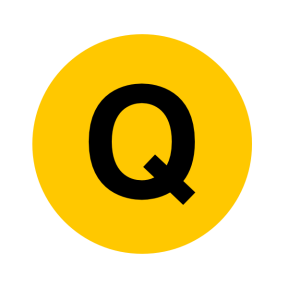 May 2017 1H Q15
Time-Series
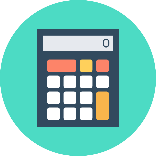 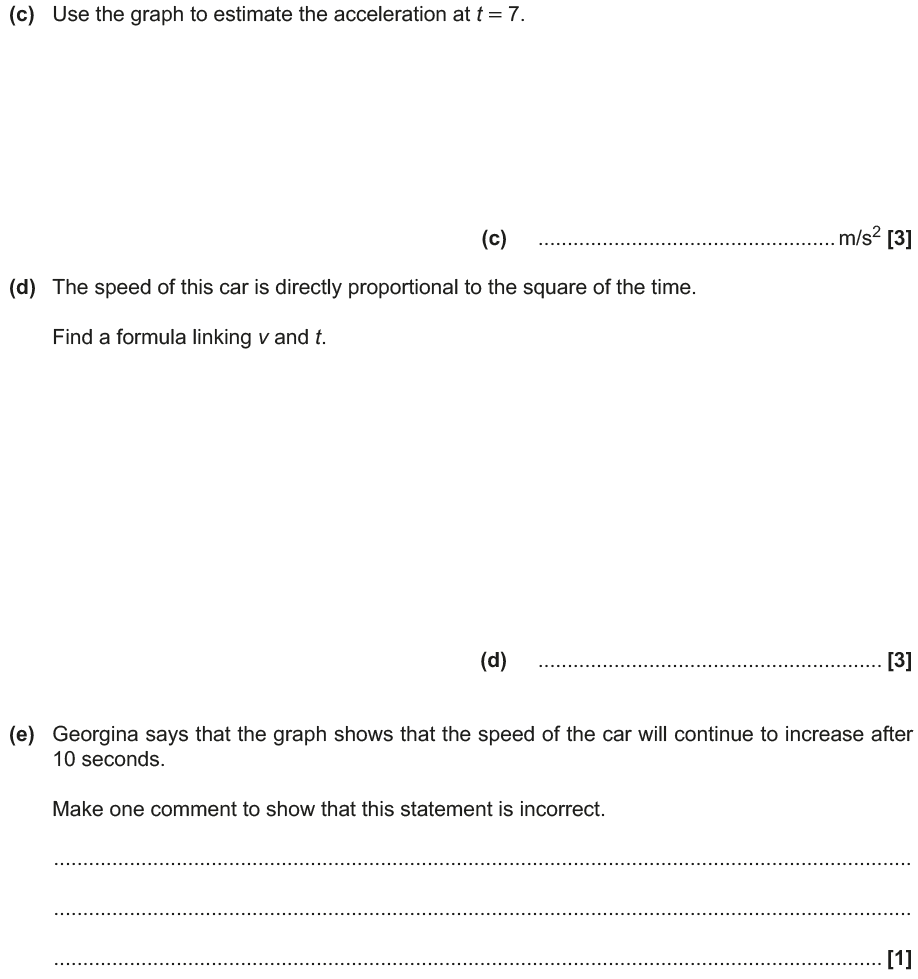 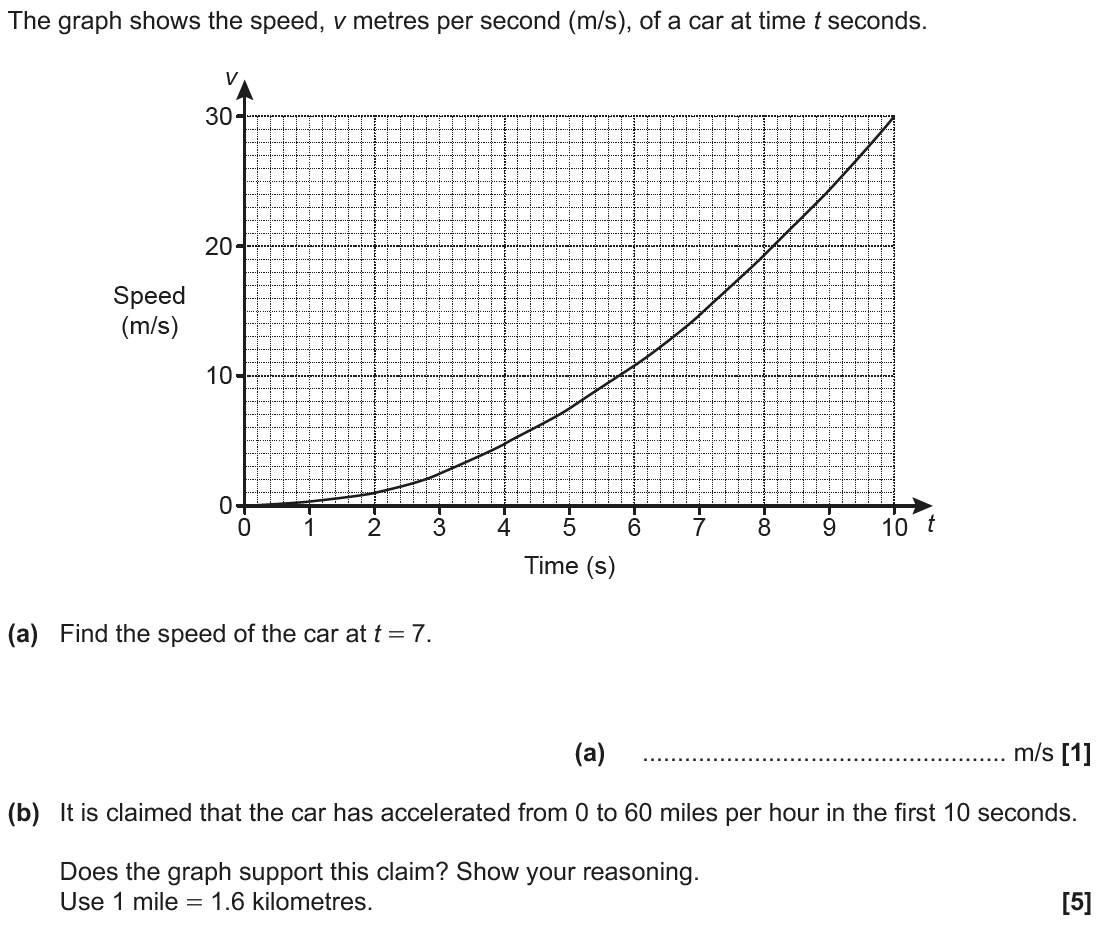 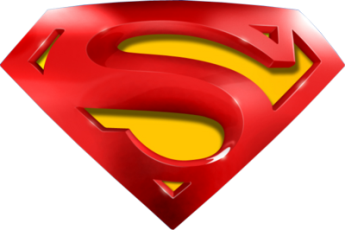 May 2017 1H Q15
Time-Series
A
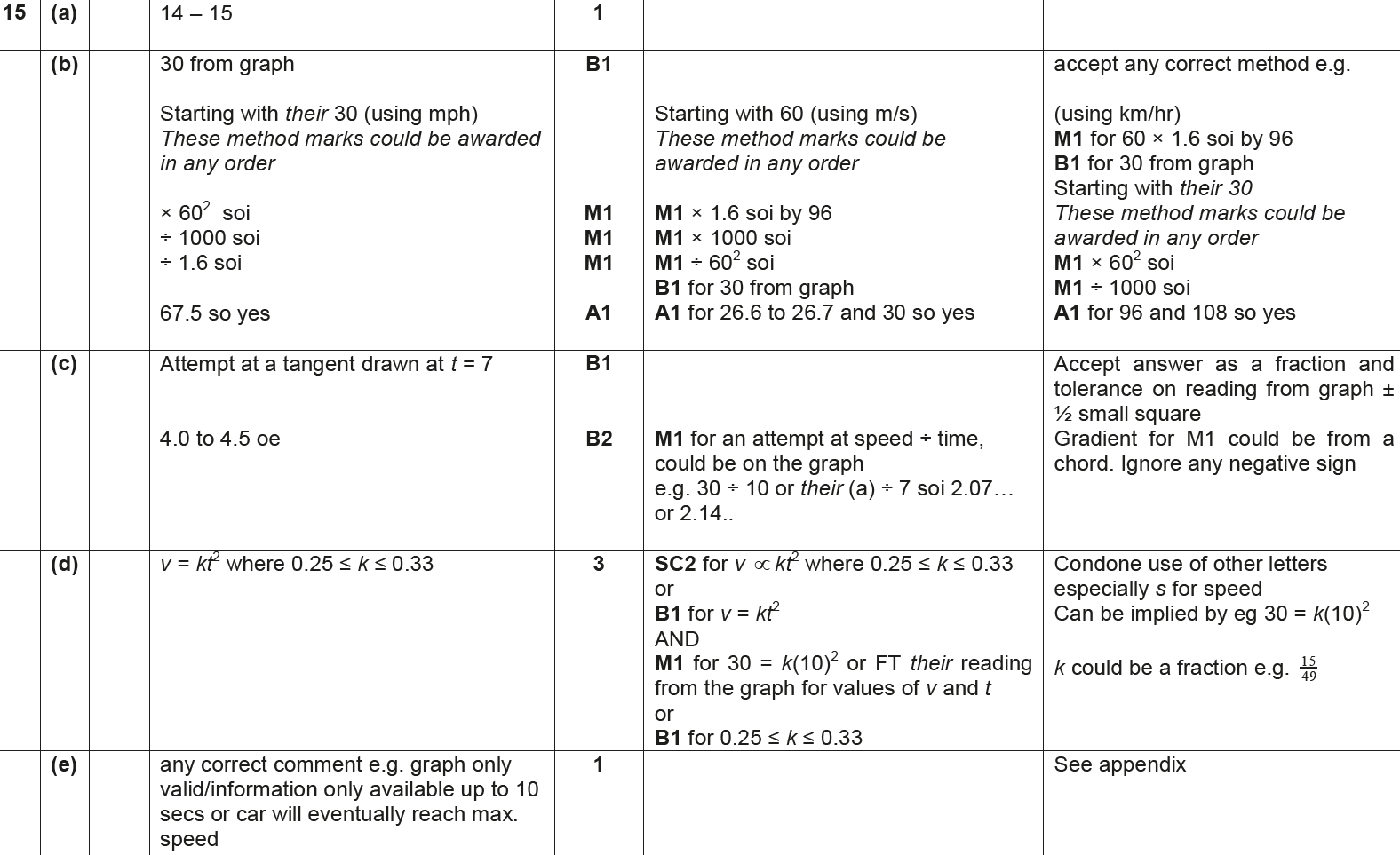 B
C
D
E
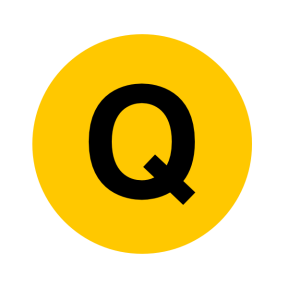 May 2017 1H Q20
Time-Series
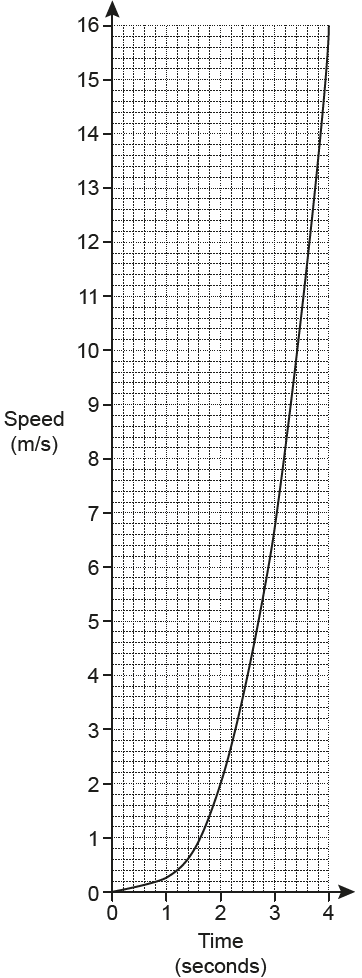 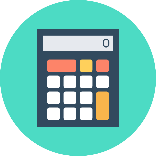 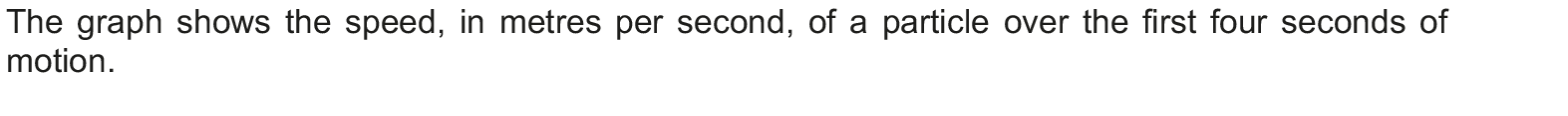 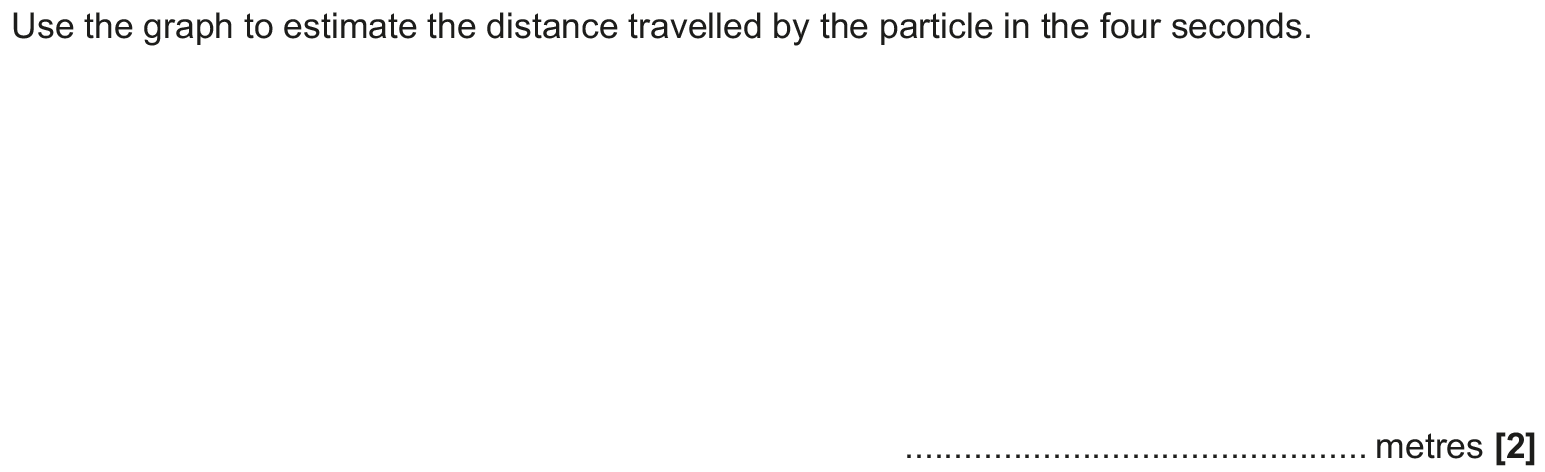 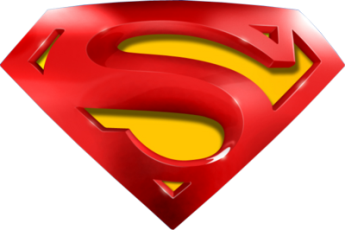 May 2017 1H Q20
Time-Series
A
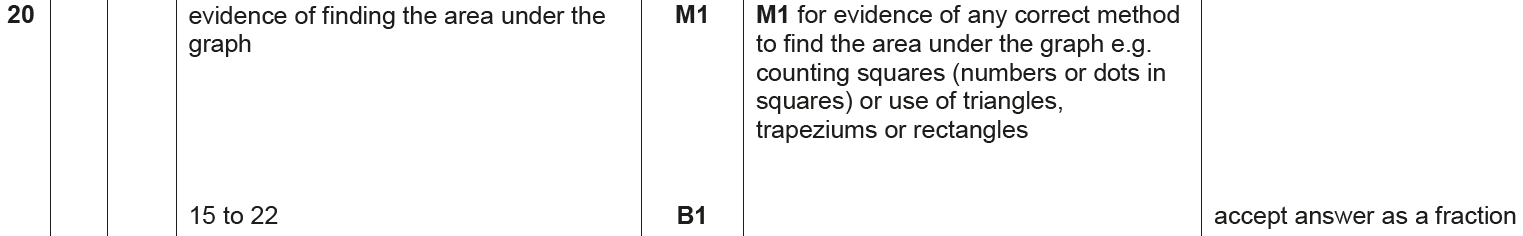 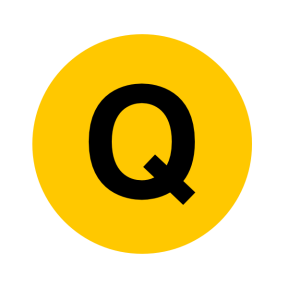 June 2017 2H Q2
Time-Series
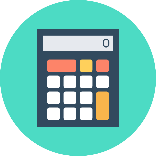 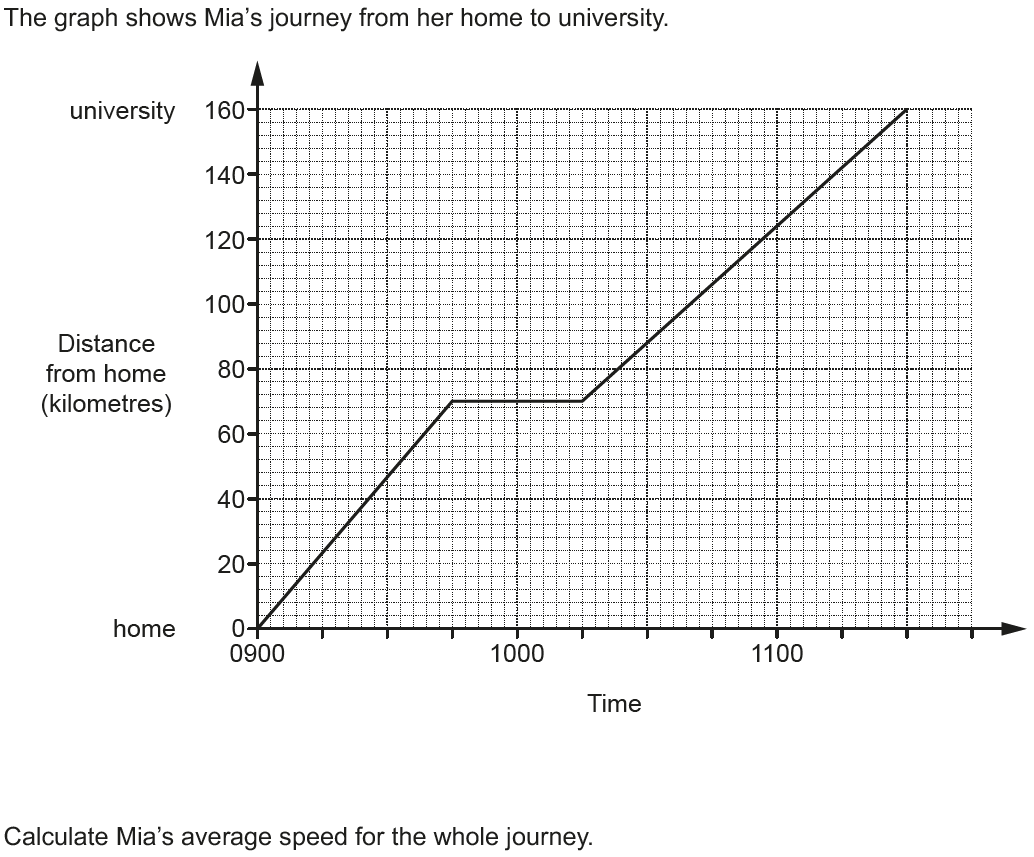 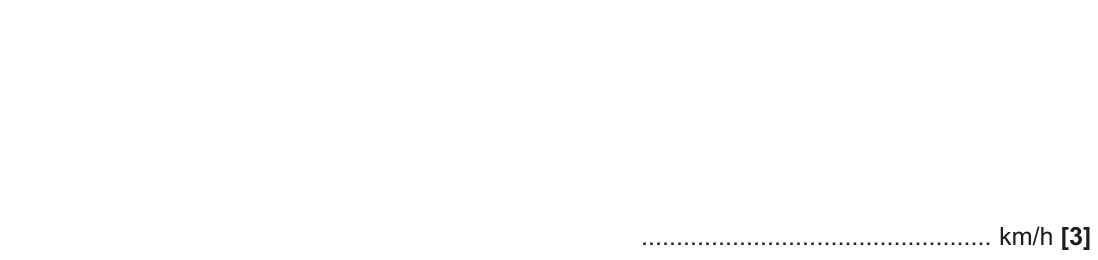 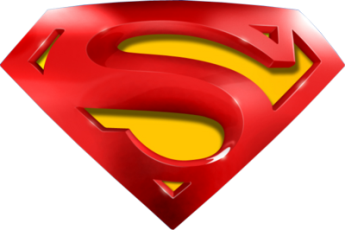 June 2017 2H Q2
Time-Series
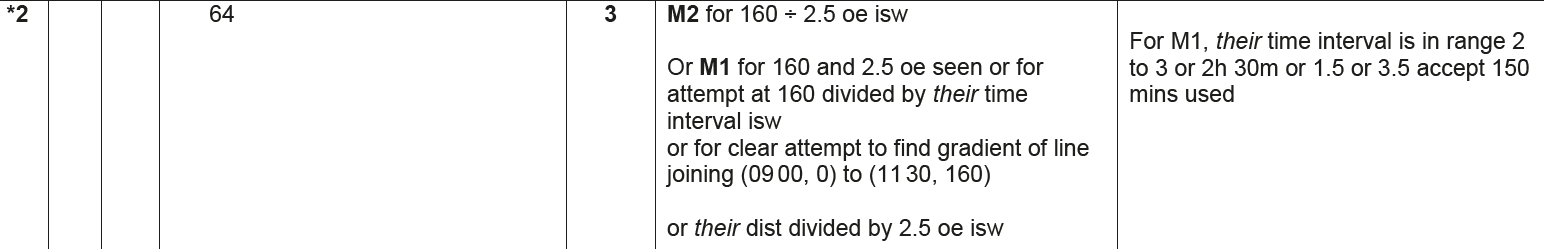 A
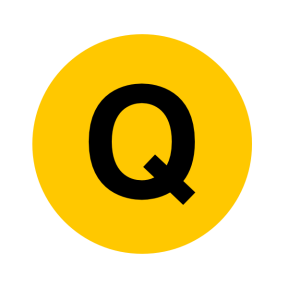 Nov 2017 2H Q13
Time-Series
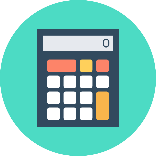 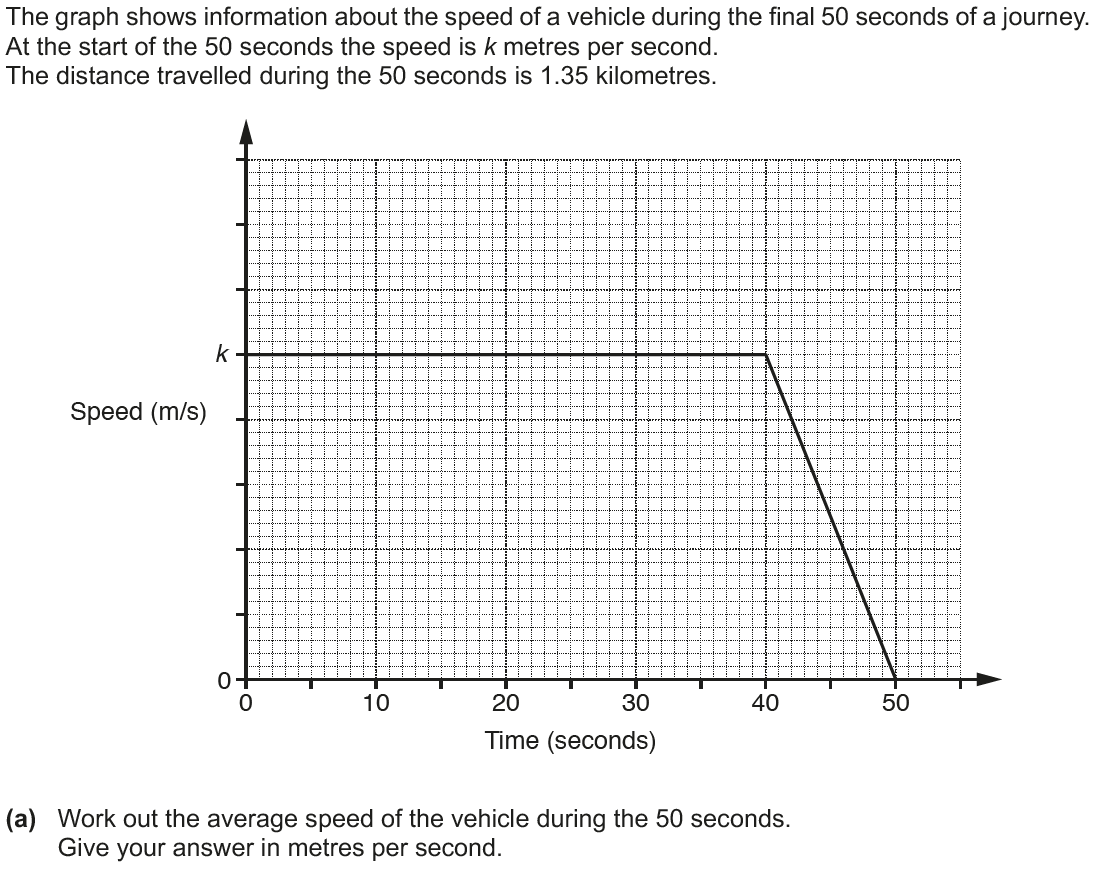 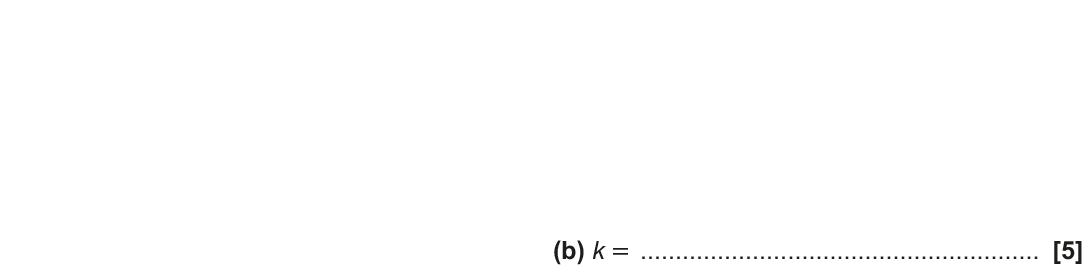 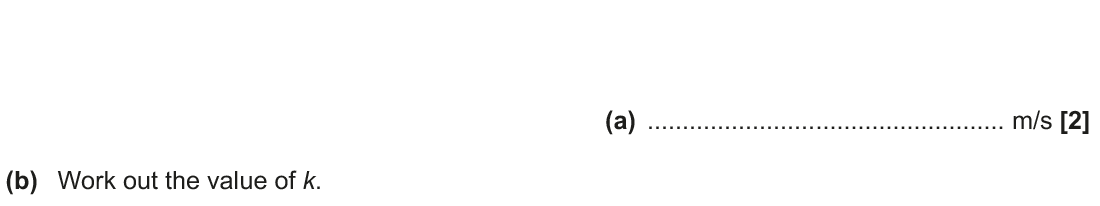 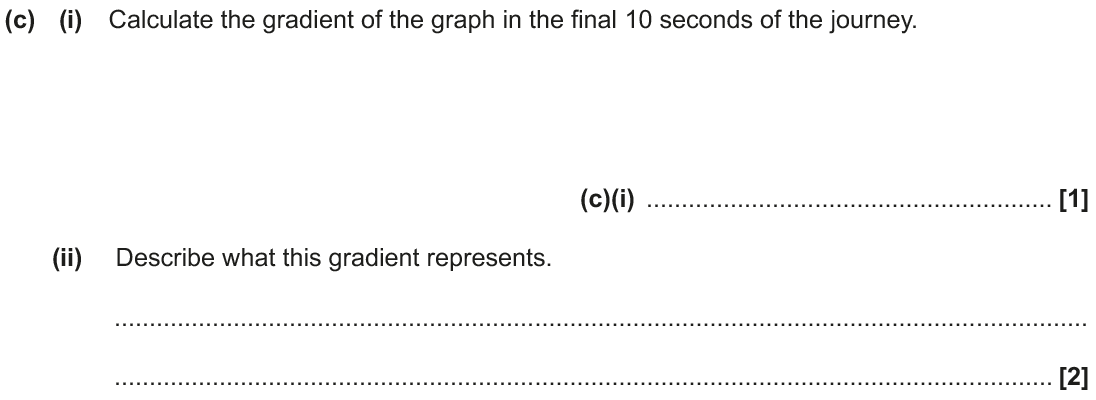 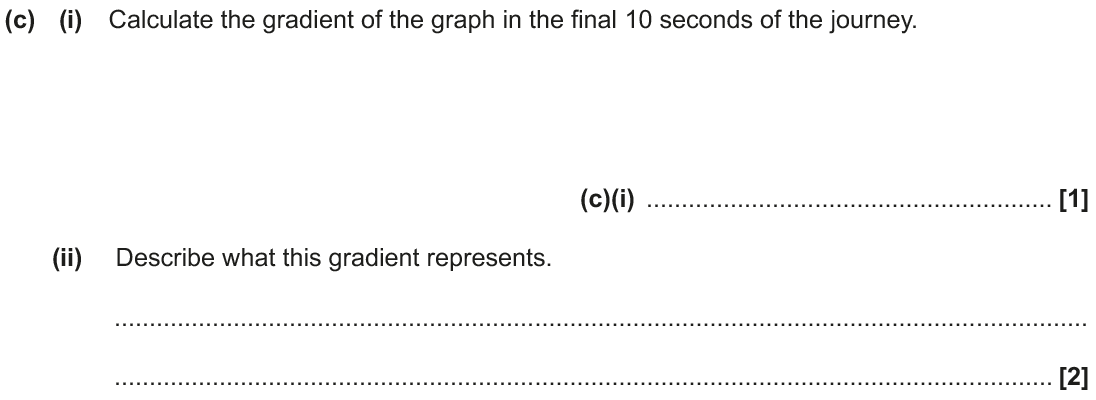 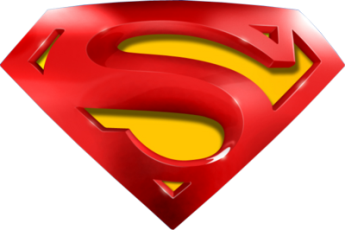 Nov 2017 2H Q13
Time-Series
A
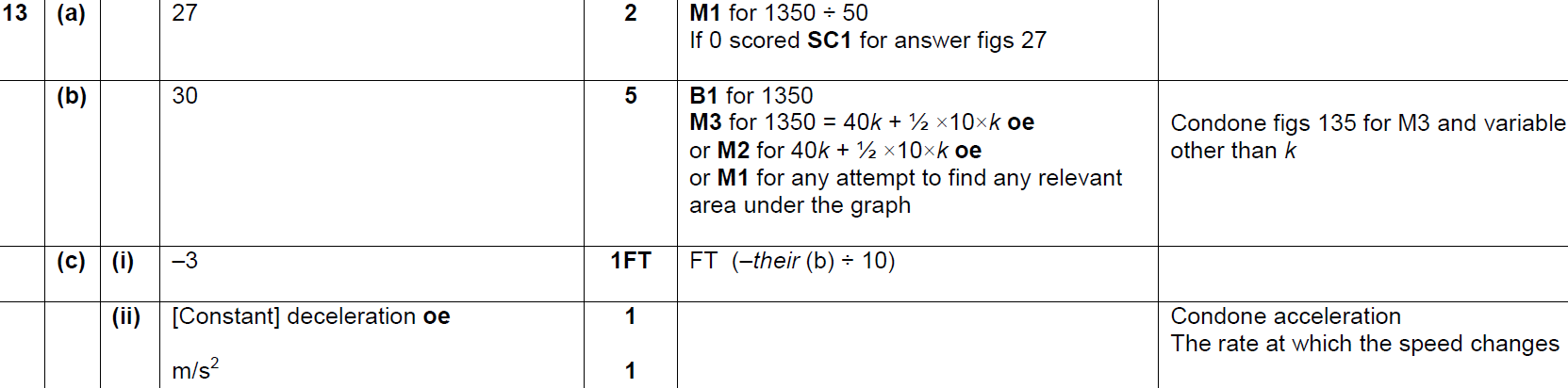 B
C (i)
C (ii)
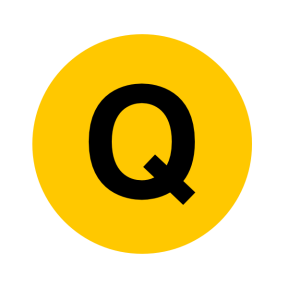 Nov 2017 3H Q10
Time-Series
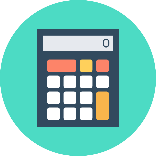 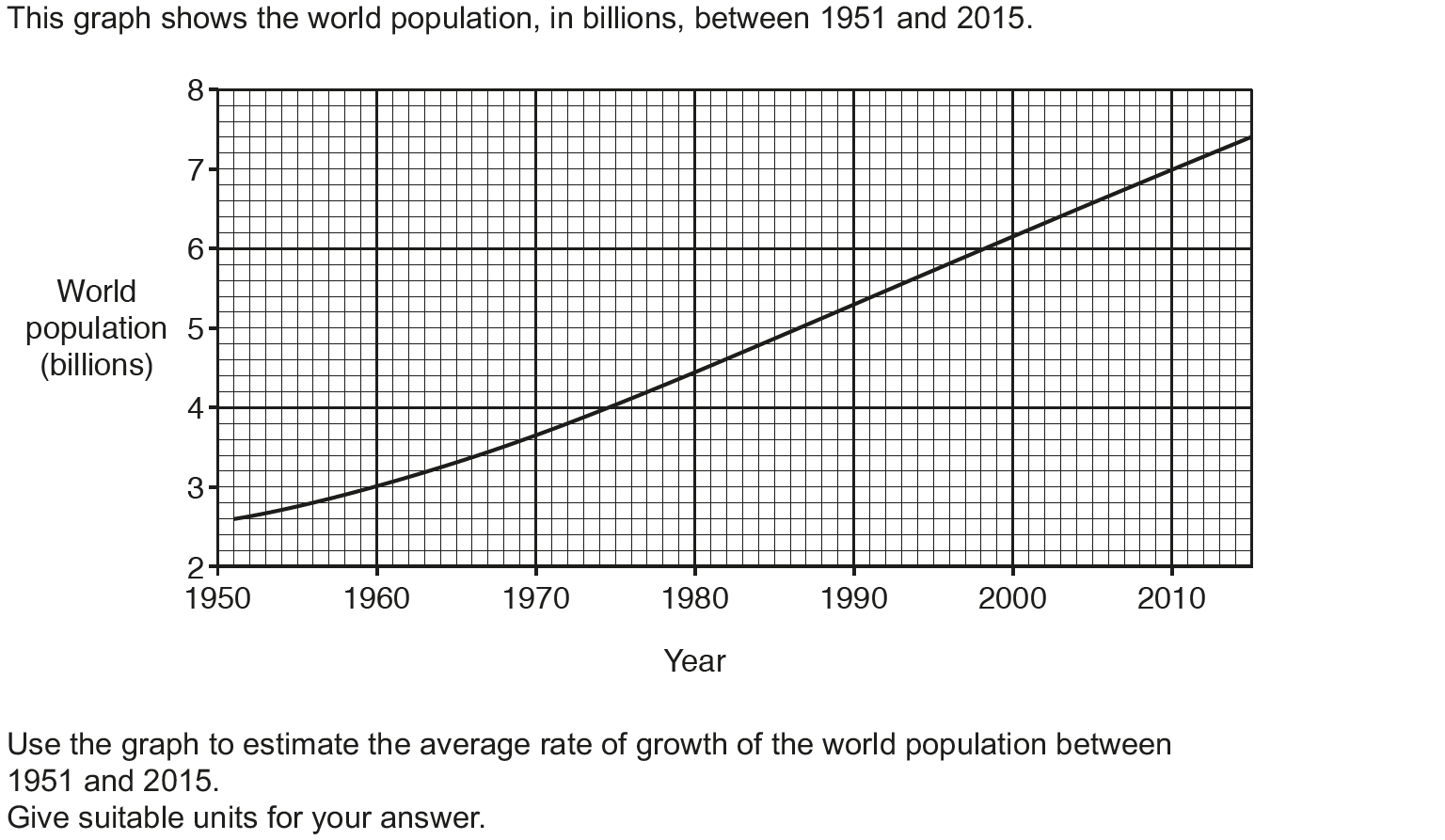 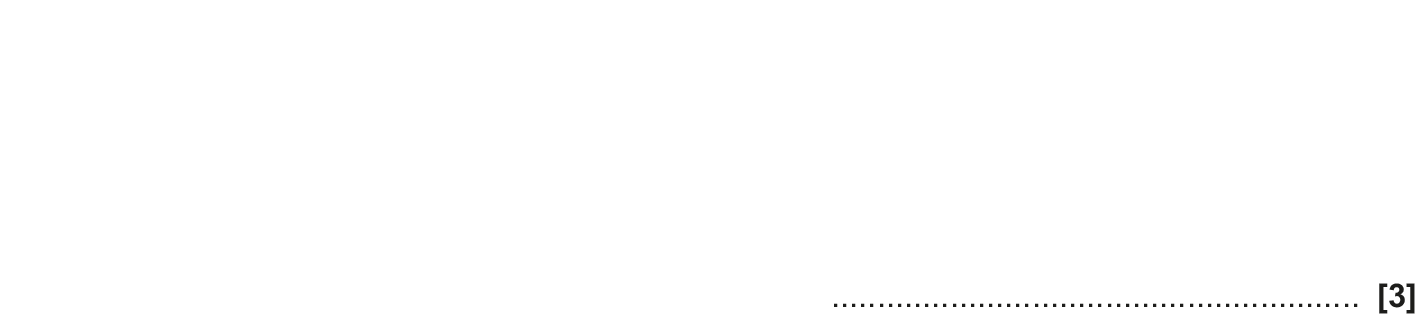 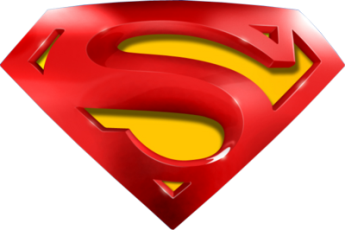 Nov 2017 3H Q10
Time-Series
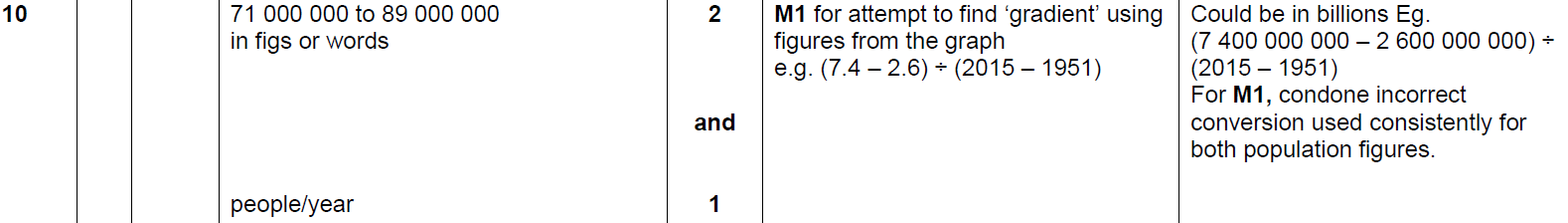 A
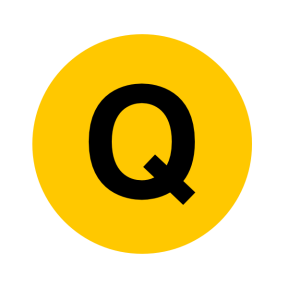 June 2018 3H Q8
Time-Series
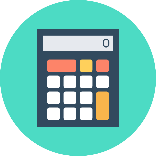 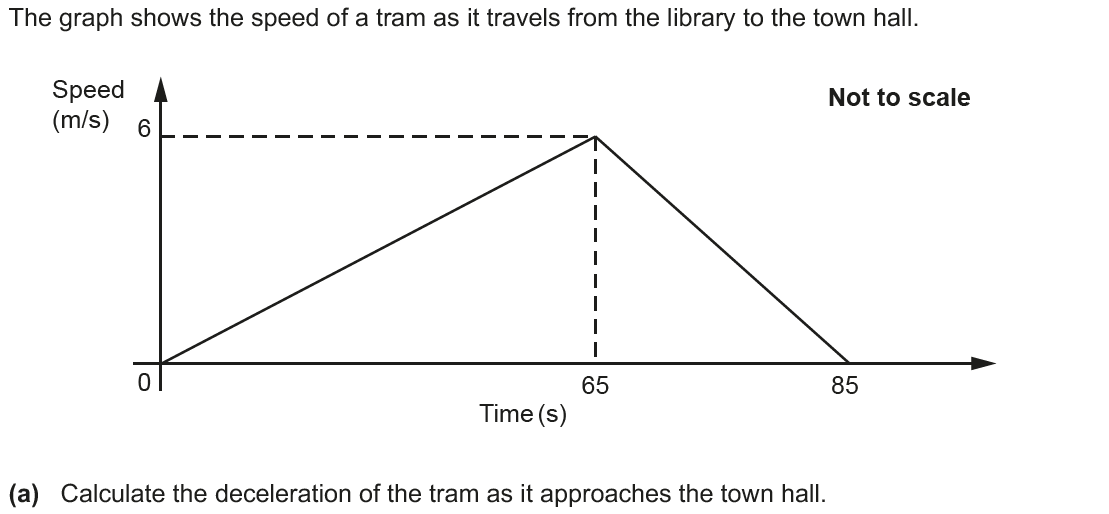 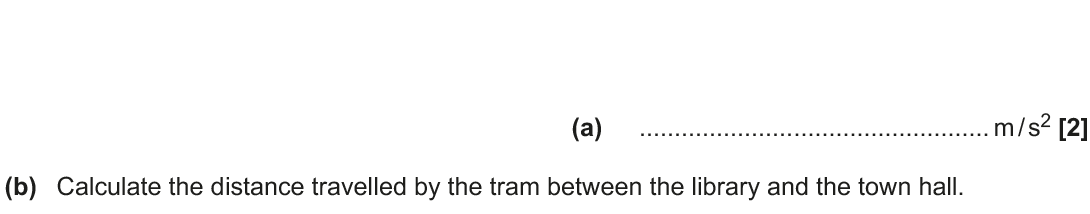 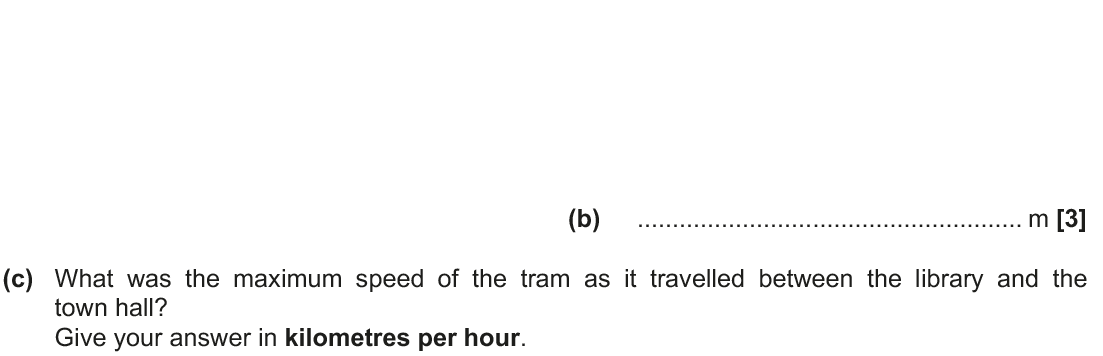 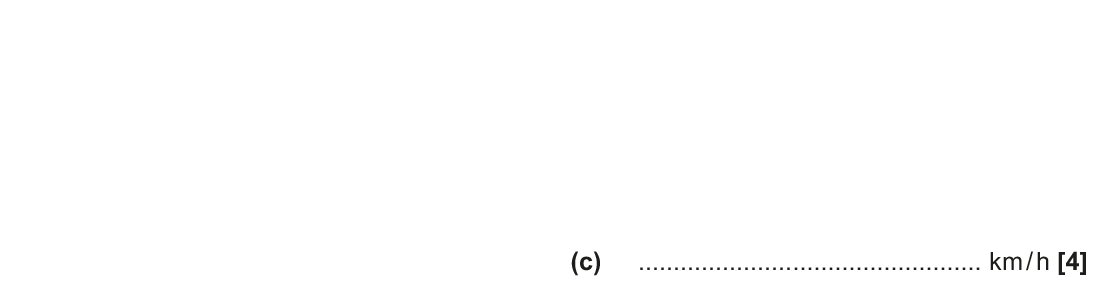 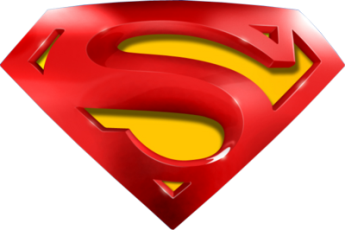 June 2018 3H Q8
Time-Series
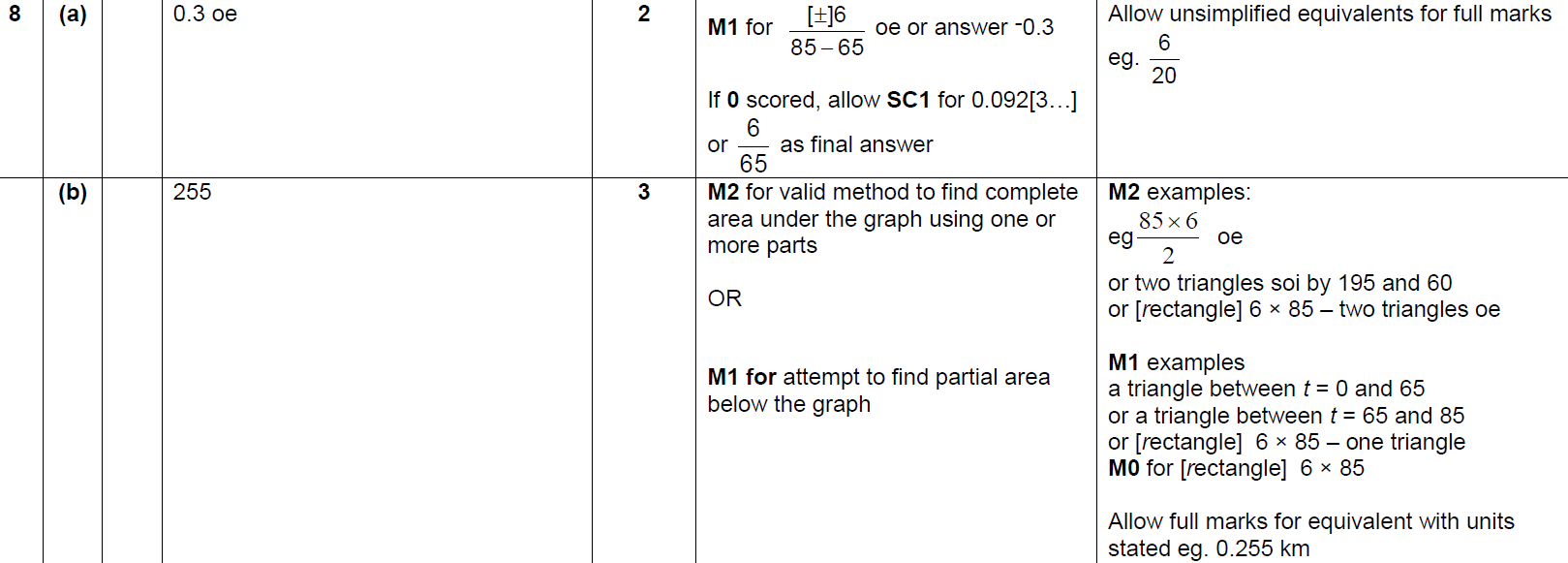 A
B
C
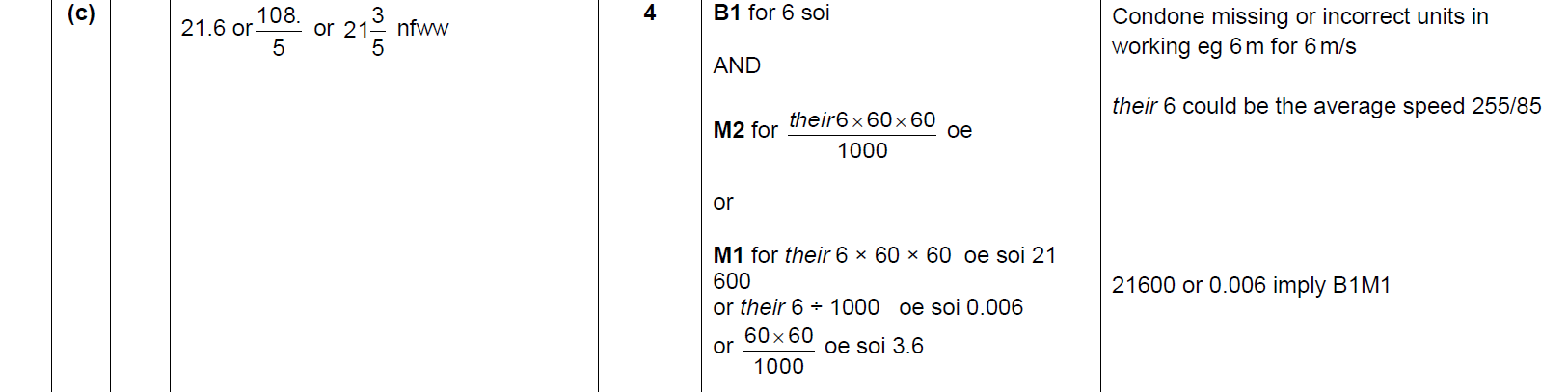 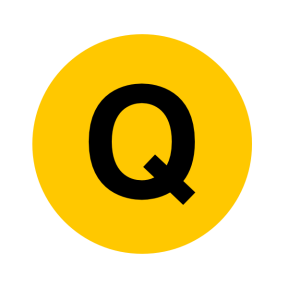 Nov 2018 3H Q8
Time-Series
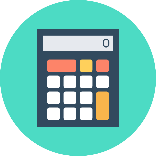 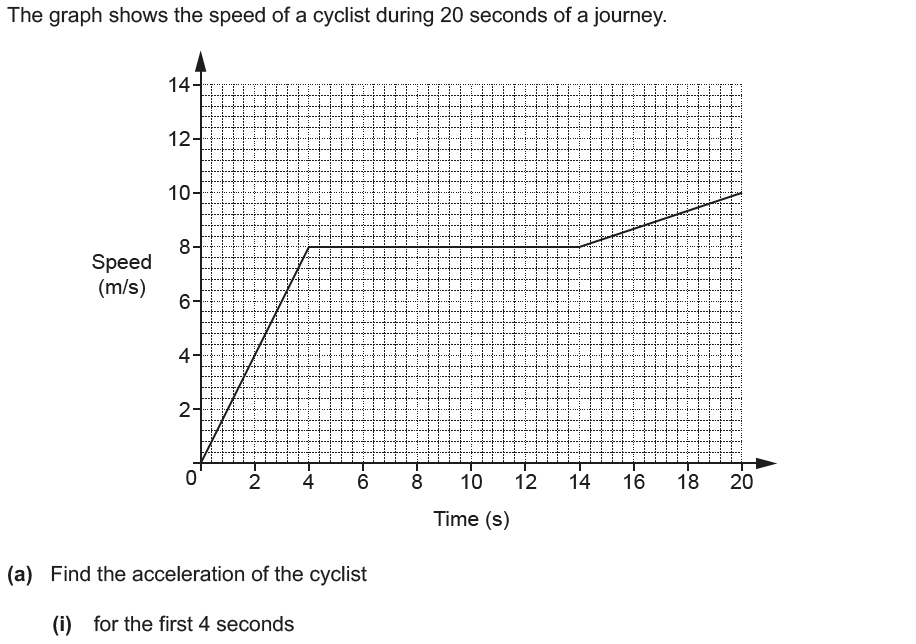 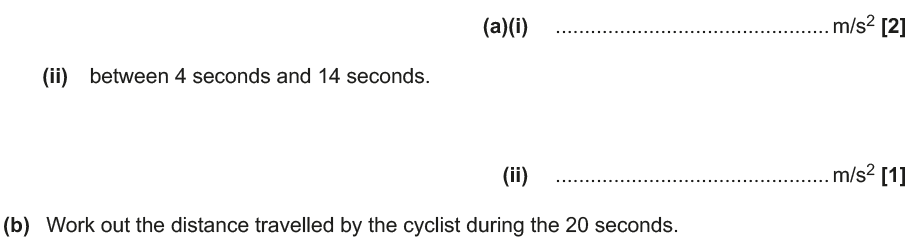 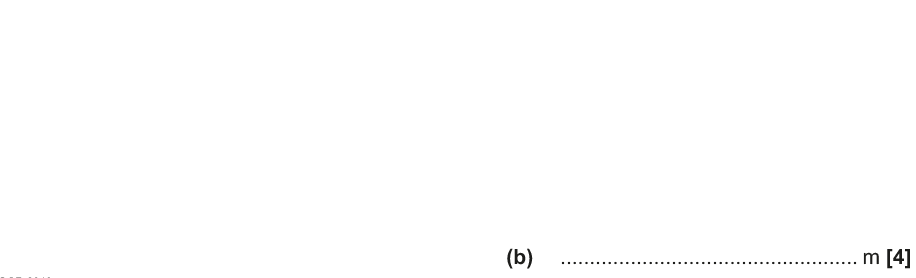 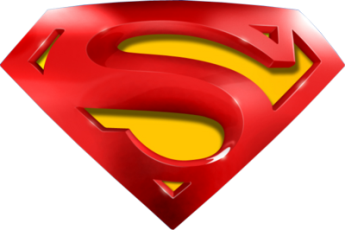 Nov 2018 3H Q8
Time-Series
A (i)
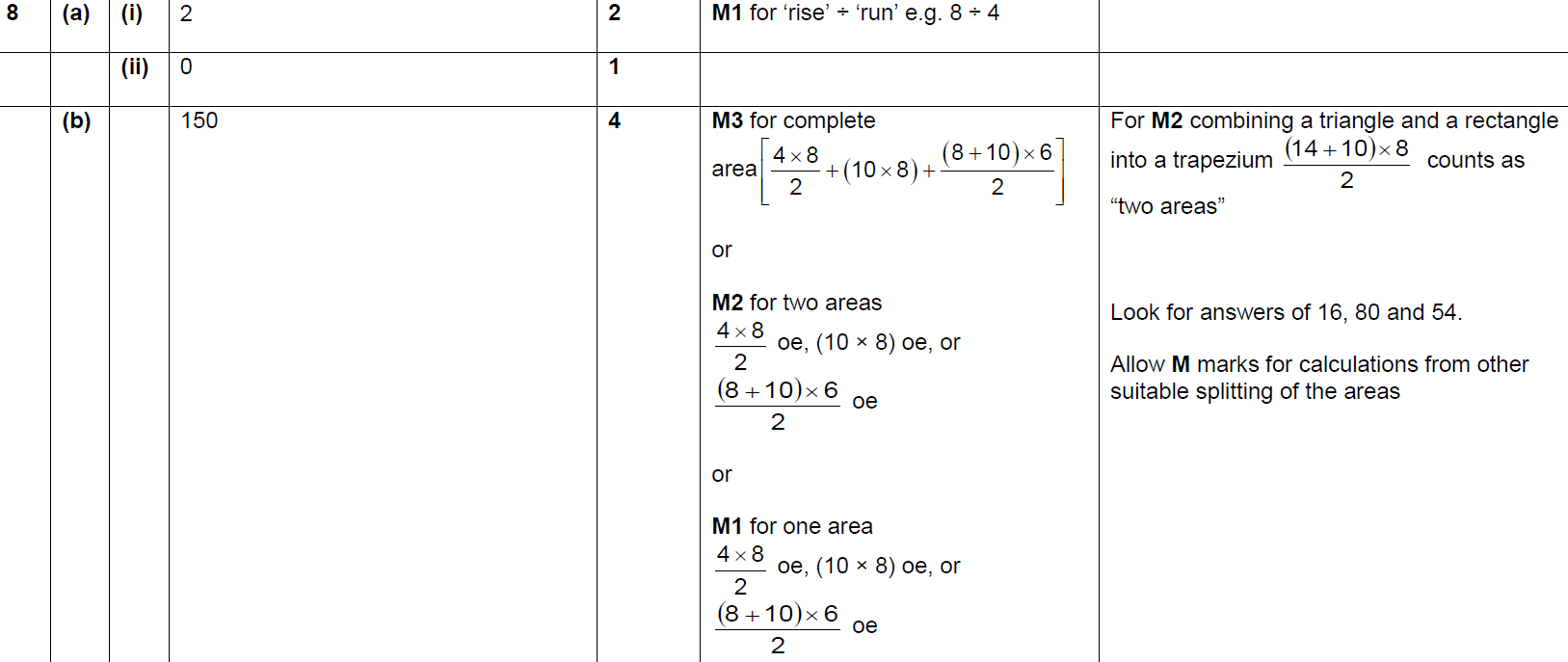 A (ii)
B
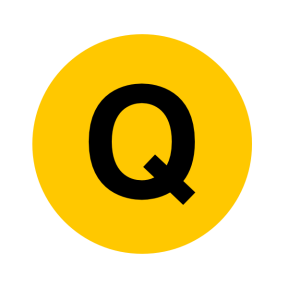